Муниципальное дошкольное образовательное учреждение «Детский сад № 100» -  «Умка»
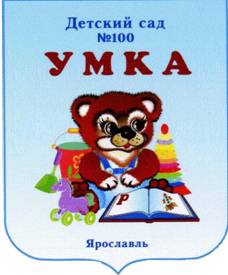 «Особенности организации работы 
с детьми с ранней неврологической патологией в дошкольном учреждении»
Лучший способ сделать детей хорошими – 
это сделать их счастливыми…
(Оскар Уайльд)
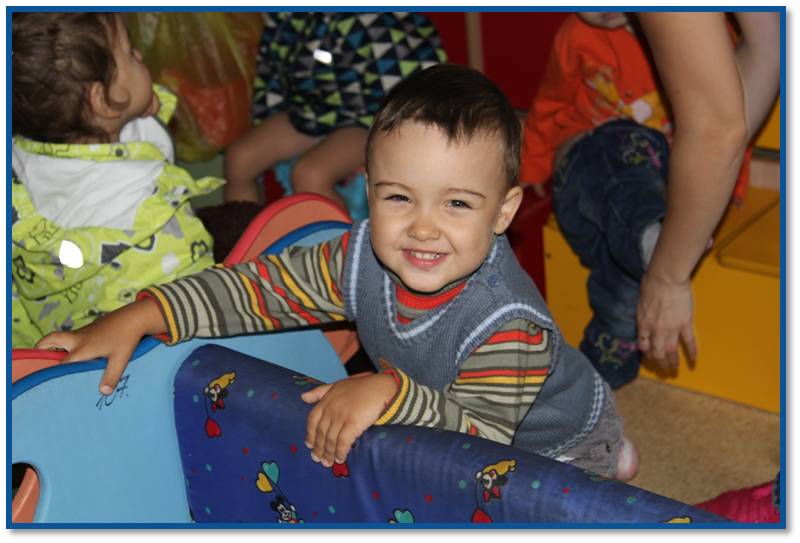 Нормативно правовая база
Федеральным законом от 29 декабря 2012г.  № 273-ФЗ «Об образовании в Российской Федерации»; 
Приказом Министерства Образования и науки Российской федерации от 17.10.2013 № 1155 Об утверждении  Федерального государственного образовательного стандарта дошкольного   образования»
Постановление Главного государственного санитарного врача РФ от 15 мая 2013 г. № 26 "Об утверждении СанПиН 2.4.1.3049-13 "Санитарно-эпидемиологические требования к устройству, содержанию и организации режима работы дошкольных образовательных организаций"
Постановления мэра  города Ярославля от 29 июня 2005 года № 2969;
Положение о группах компенсирующего вида для детей с ранней неврологической патологией в  муниципальном дошкольном образовательном учреждении детский сад комбинированного вида №100 города Ярославля.
Устав образовательной организации
Приказы, локальные акты образовательной организации
Особенности детей с ранней неврологической патологией
Диагнозы детей с РНП:
- тонусные нарушения
- вегетативная дисфункция
- синдром гипервозбудимости
- нарушения сна

	Нарушения у детей с РНП:                      
 эмоционально-волевой сферы
 познавательной  деятельности
 речевого развития
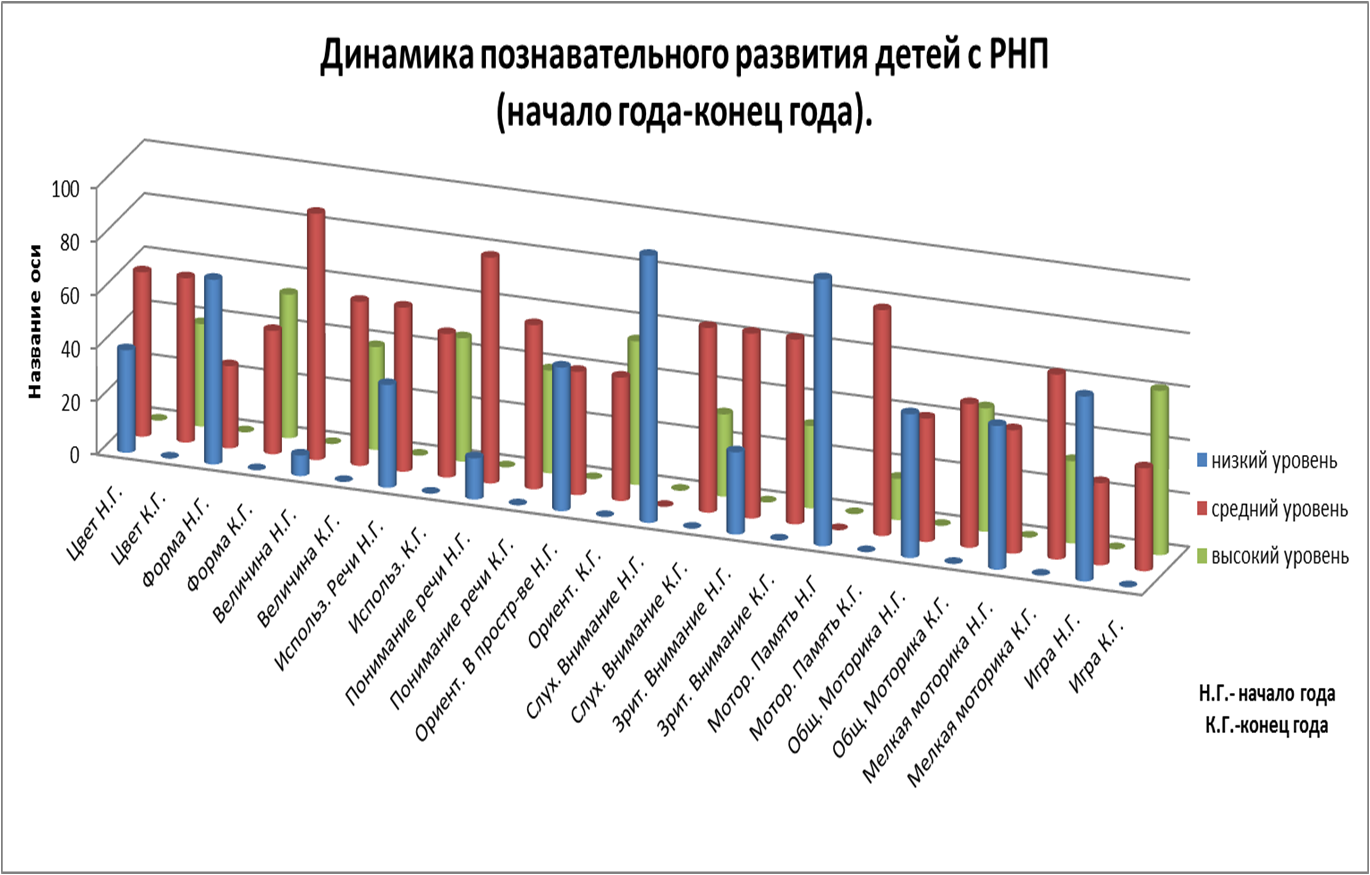 Организация образовательной деятельности
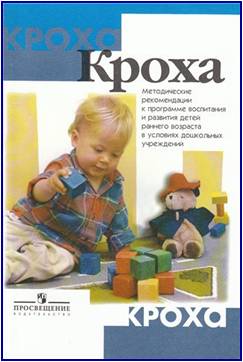 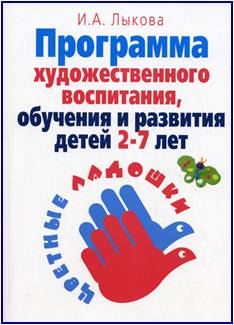 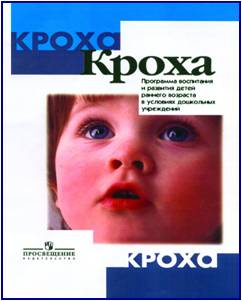 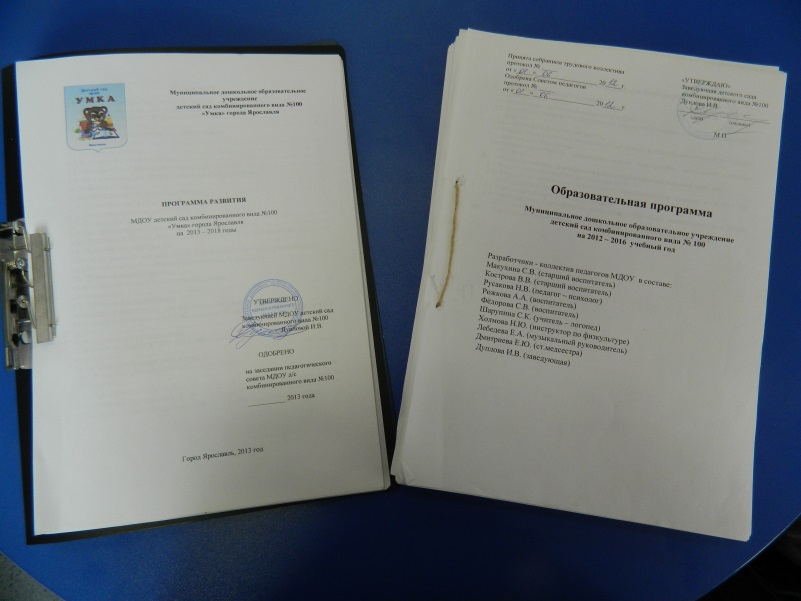 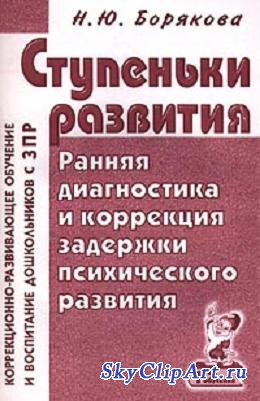 Адаптация – это приспособление организма к новым или изменившимся условиям жизни.
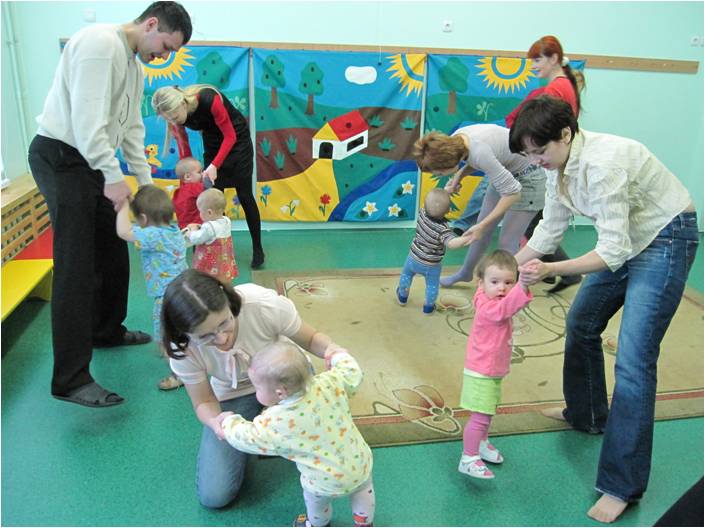 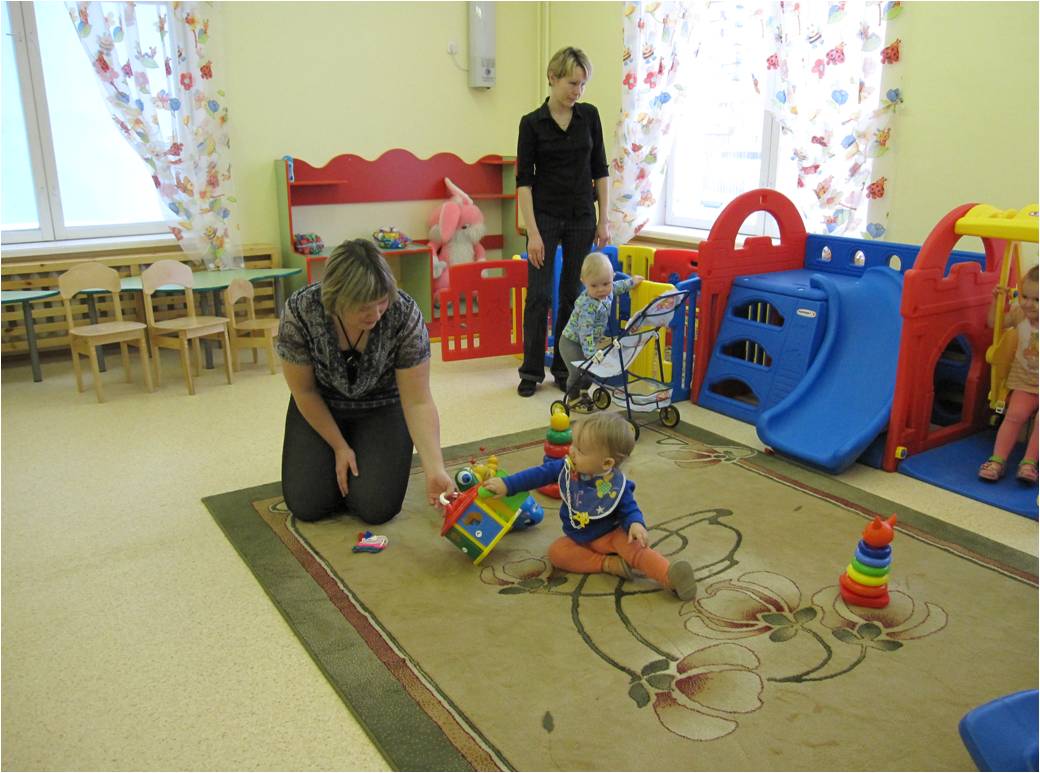 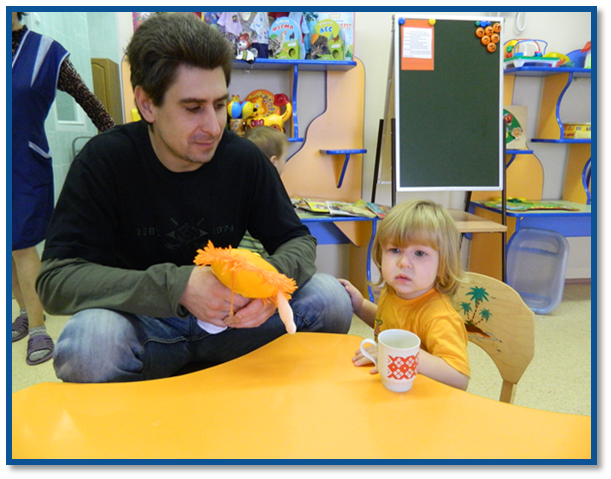 Показатели адаптации детей с ранней неврологической патологией
Педагогическая деятельность в группах для детей с ранней неврологической патологией
Учитель-дефектолог
Воспитатели
Педагог-психолог
Дети с РНП
Родители
Музыкальный руководитель
Медицинский персонал
Воспитатели - люди, которые в душе всегда остаются детьми
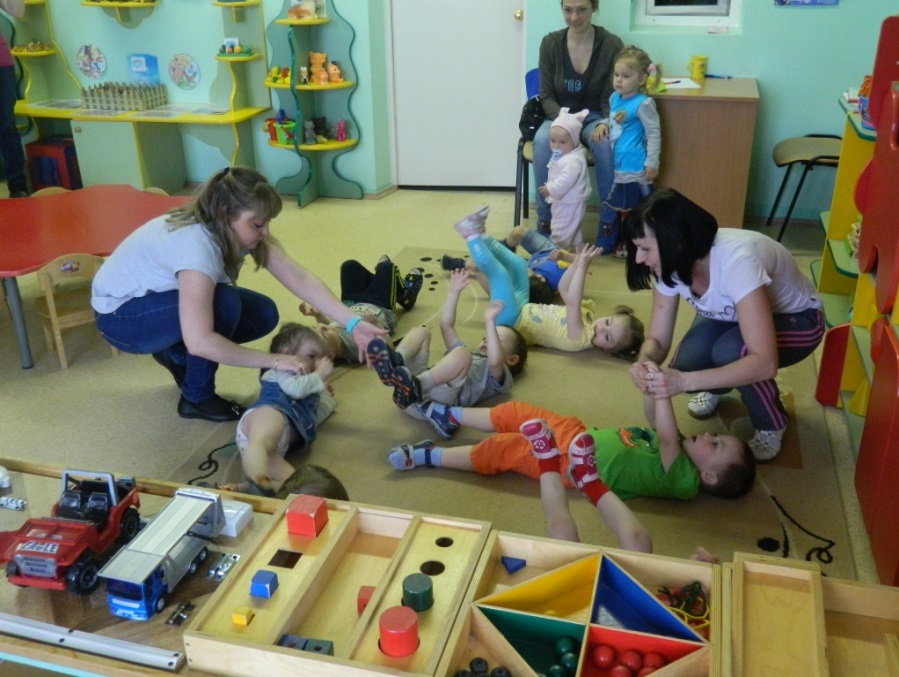 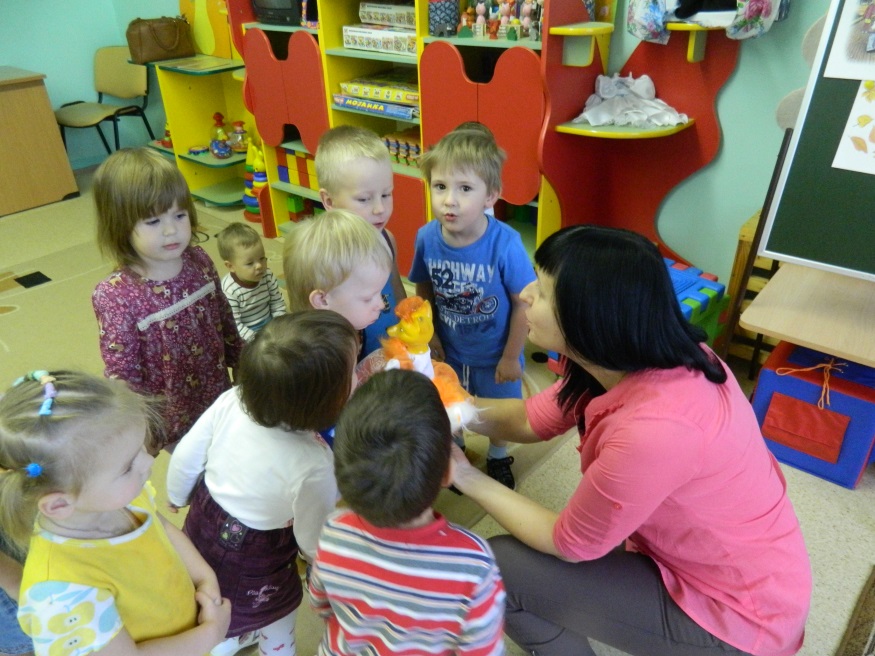 Для организации полноценного сна используются рекомендации В.Г.Алямовской
Формы работы с родителями
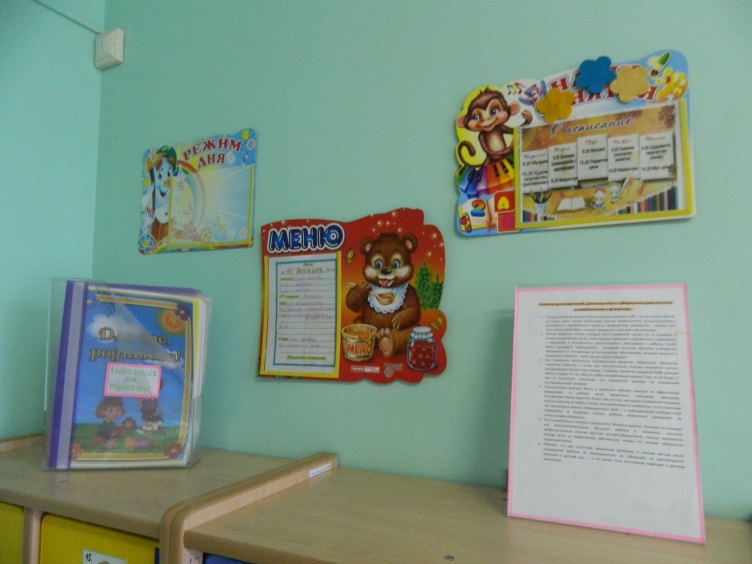 родительские собрания
консультации
педагогический материал в родительском уголке и папках-передвижках
индивидуальные беседы
 приглашение родителей на занятия (в конце учебного  года)
 занятия – практикум.
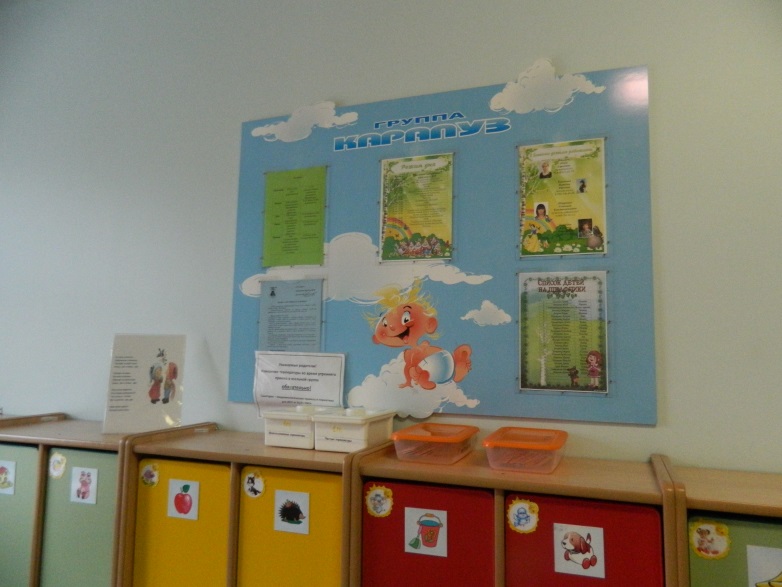 1. Формирование мотивационного компонента деятельности.
2. Развитие эмоциональных реакций.
3. Развитие зрительно-моторной координации и слухового внимания и восприятия.
4. Развитие движений рук, нормализация положения кисти и пальцев, необходимая для формирования зрительно-моторной координации и действий с предметами.
5. Формирование манипулятивной функции.
6. Нормализация состояния и функционирования органов артикуляции посредством дифференцированного массажа, артикуляционной гимнастики: нормализация тонуса мышц и моторики артикуляционного аппарата.
7. Формирование понимания обращенной речи.
8. Развитие подготовительных этапов формирования активной речи: стимуляция голосовых реакций, вызывание звуков, произнесение лепетных или простых общеупотребительных слов.
Направления коррекционно-развивающей работы учителя-дефектолога в группе для детей с РНП
Организация игр с водой
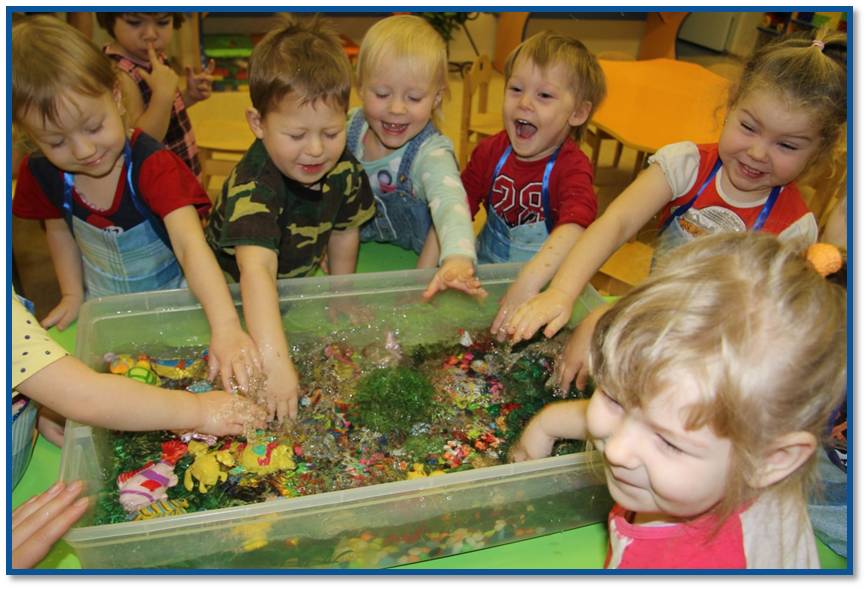 Психолого-педагогическое сопровождение детей с ранней неврологической патологией
Виды работ и мероприятия:
Психопрофилактика (анализ медицинских карт детей, посещение групп для детей с РНП с целью наблюдения и сопровождения детей, отслеживание случаев дезадаптации) ;
Психодиагностика (изучение и диагностика особенностей эмоционального, познавательного развития детей);
Психологическая коррекция и развитие (индивидуальные и групповые занятия, составление индивидуальных карт развития)
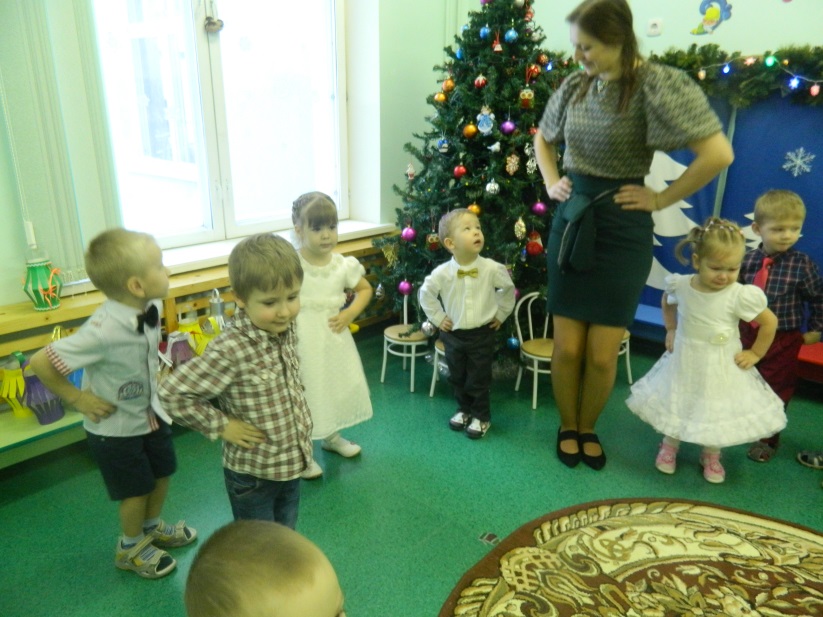 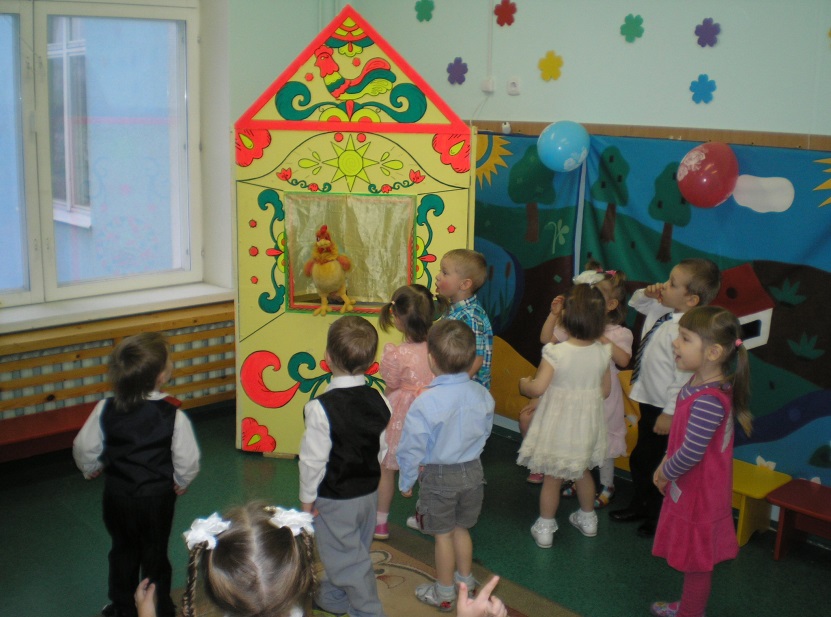 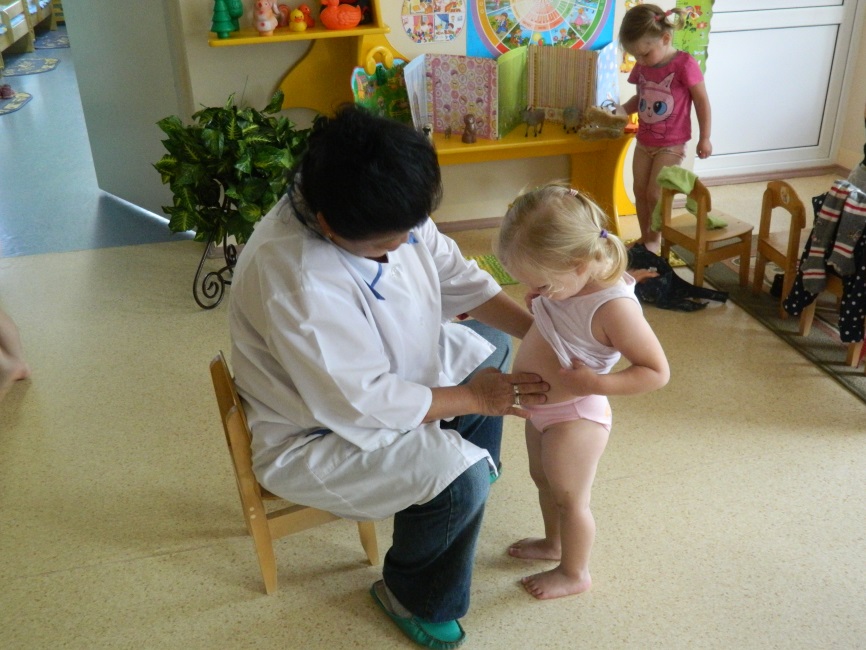 Здоровьесберегающие технологии
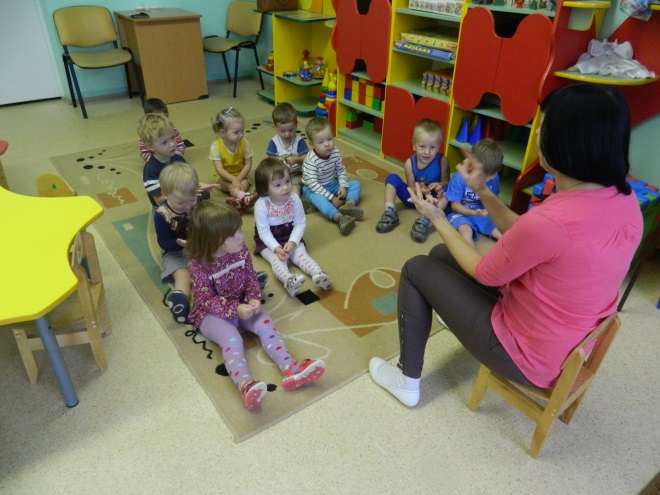 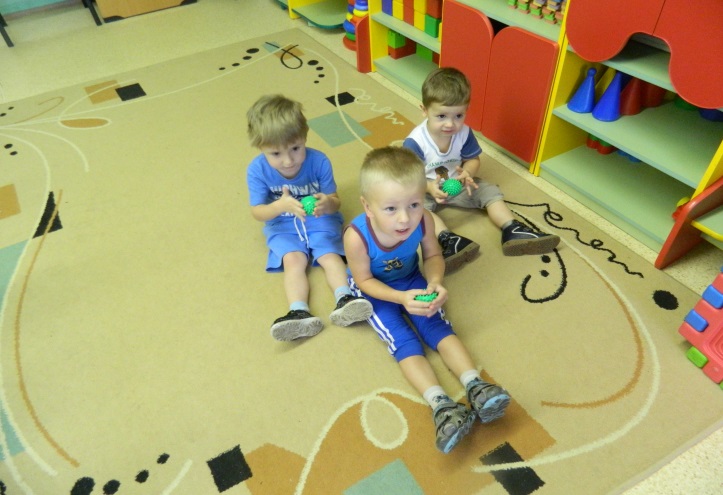 Дыхательная  гимнастика
Гимнастика динамическая
Пальчиковая гимнастика
Динамические паузы
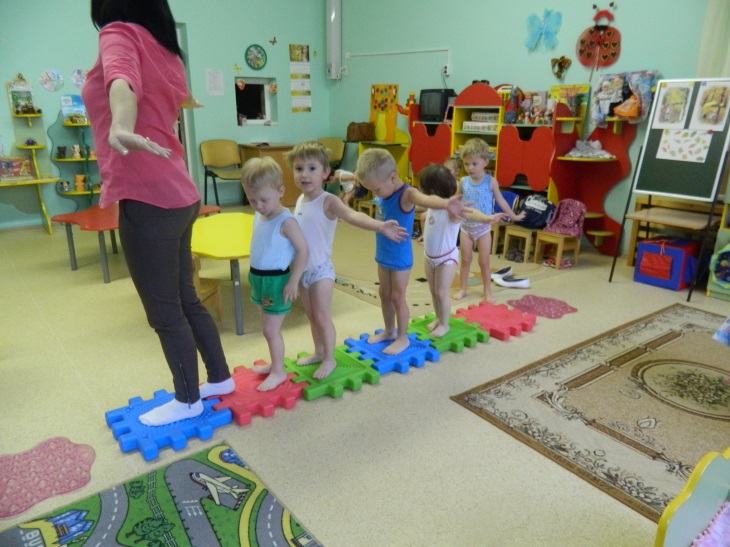 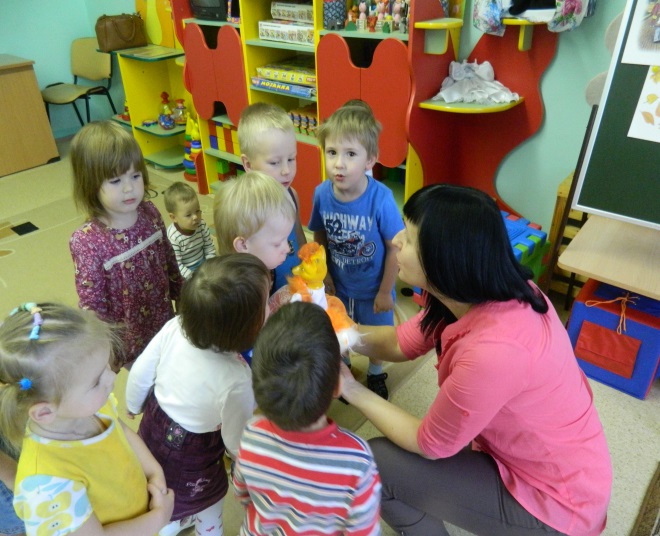 Организация режима жизнедеятельности детей с РНП в группе
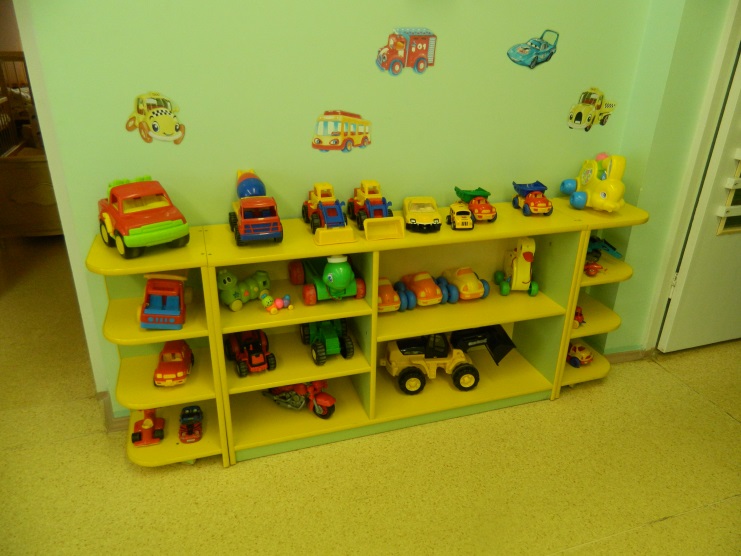 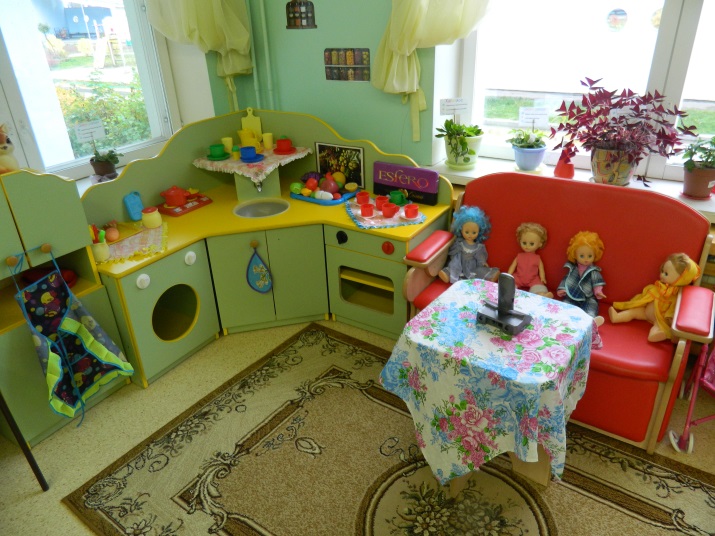 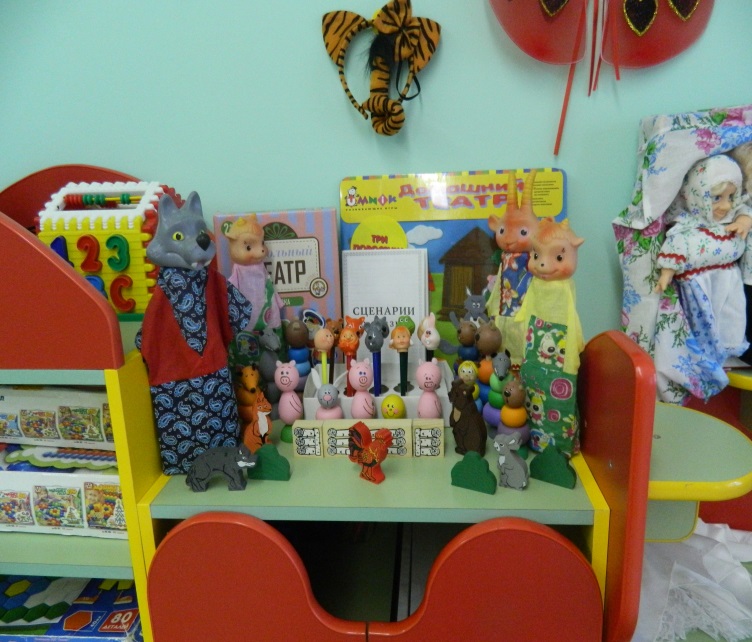 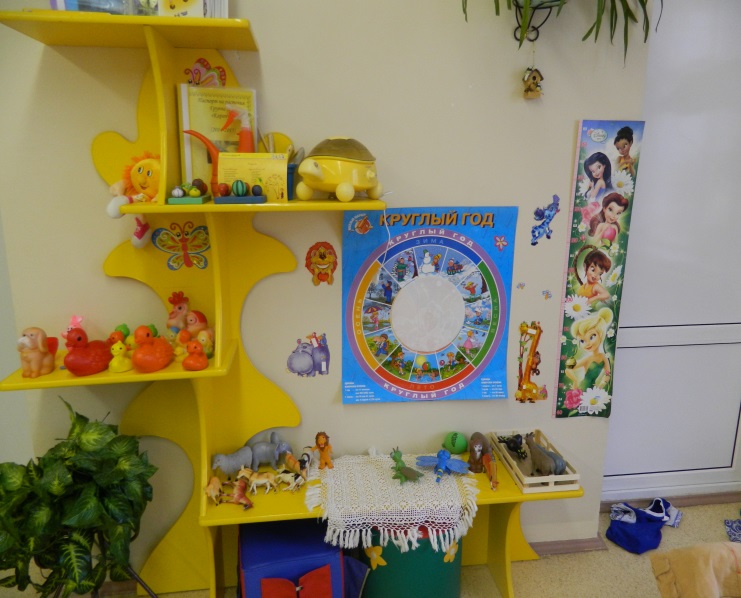 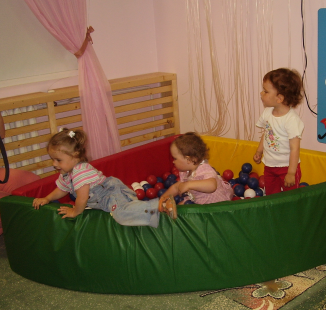 Бассейн представляет собой своеобразную емкость, которая наполняется огромным количеством  шариков. Разноцветные мячики для сухого бассейна, которые наполнены воздухом и при давлении принимают первоначальную форму, служат безопасной опорой для тела ребенка
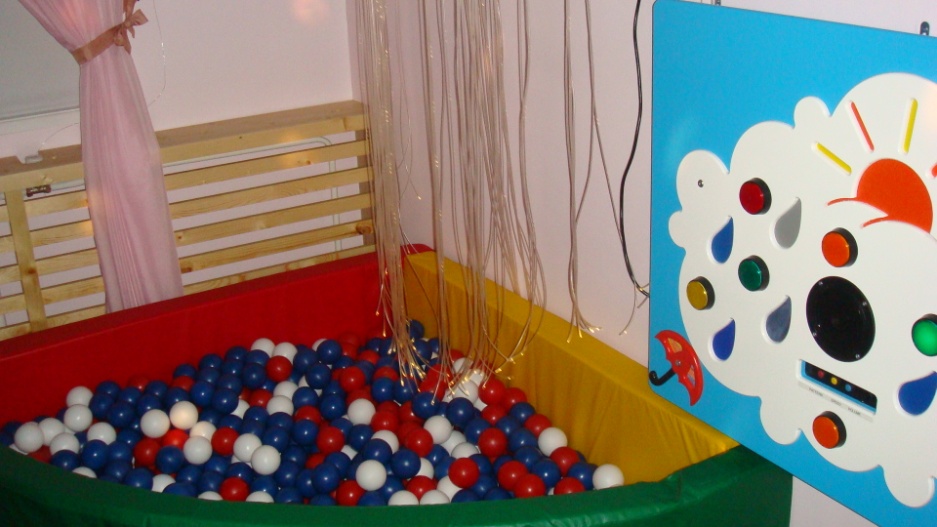 Сенсорный стол разделен на несколько зон, каждая из которых имеет свое назначение.Коробка форм – развитие восприятия формыГорка – развитие пространственных представлений и ориентировокПирамидки  - развитие восприятия величины предметов Упражнение «Шарики» - направлено на развитие умения дифференцировать предметы (шарики) по цветам.
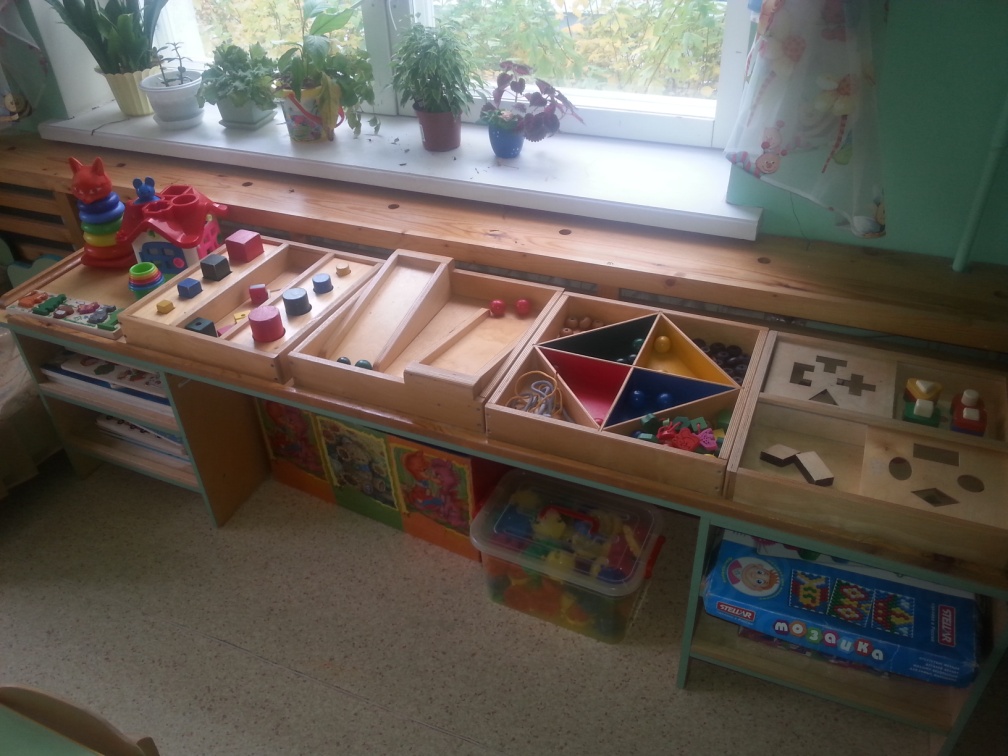 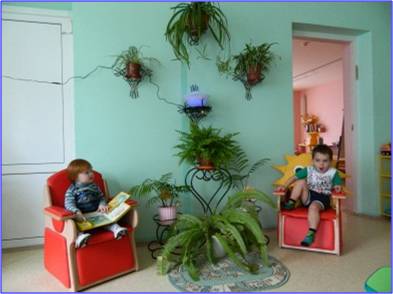 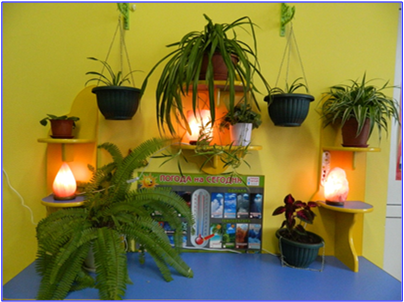 Фитомодуль с увлажнителем воздуха
Фитомодуль с использованием солевых ламп
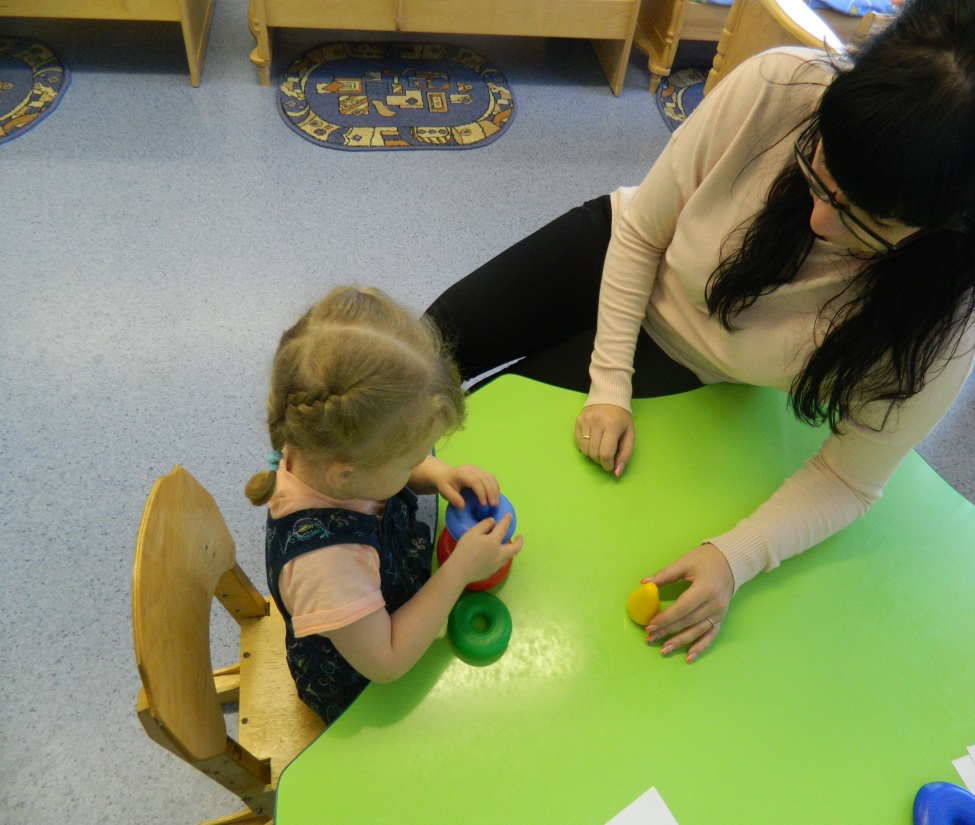 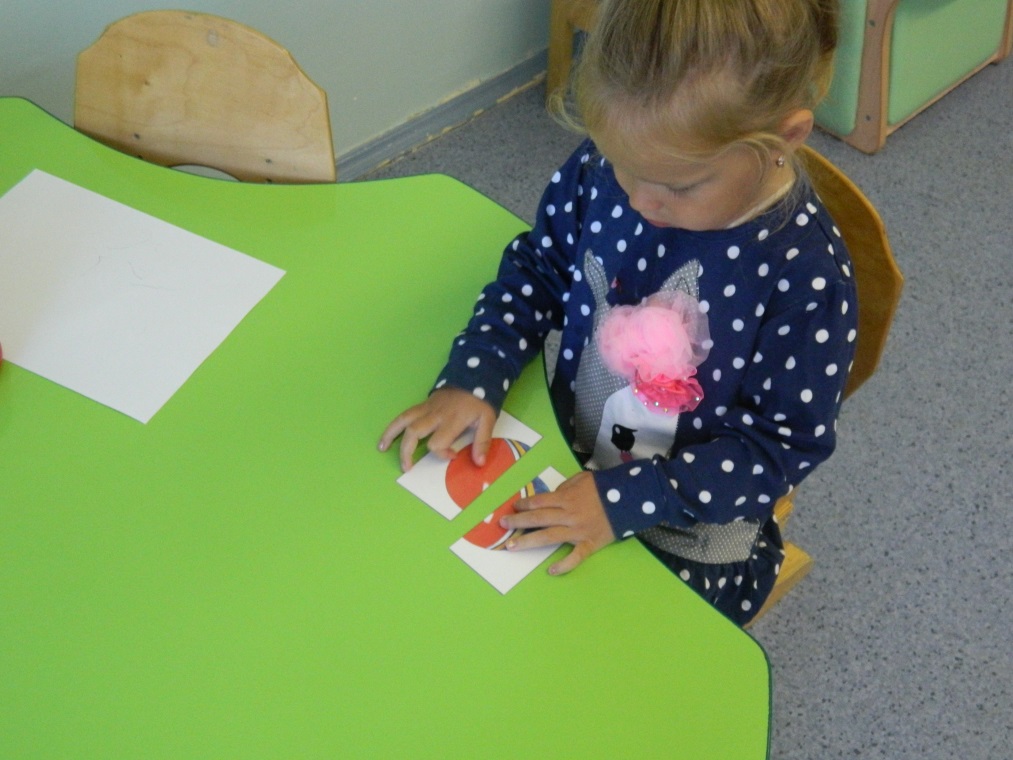 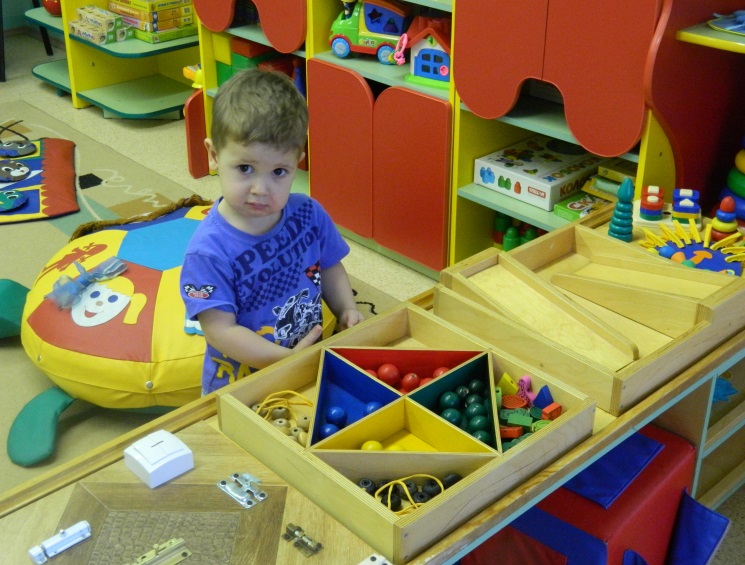 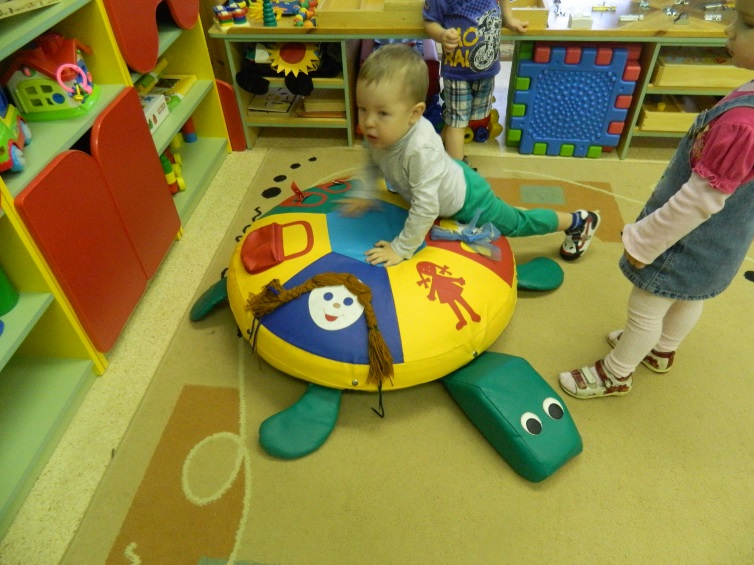 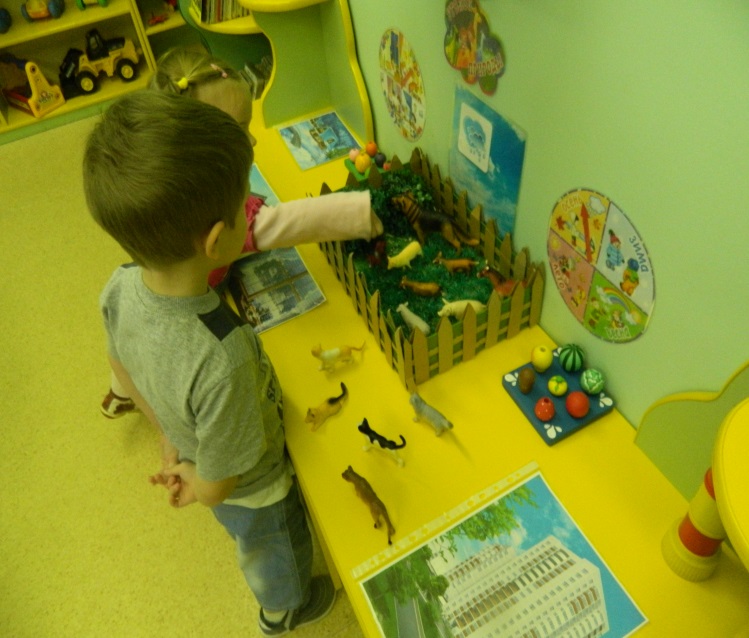 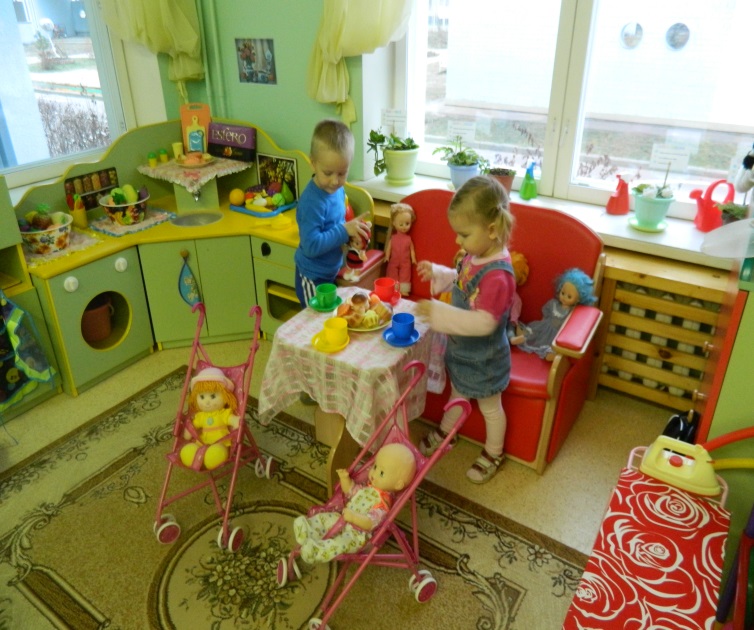 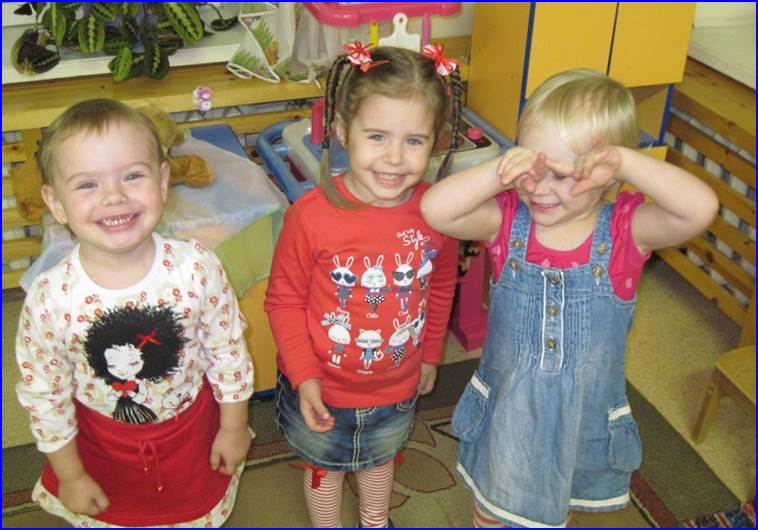 Спасибо за внимание!